FY23
2nd Interim
Compass Charter Schools
Average Daily Attendance Driving Revenue
Enrollment reduction of 44, ADA decrease of 28.1
2nd Interim
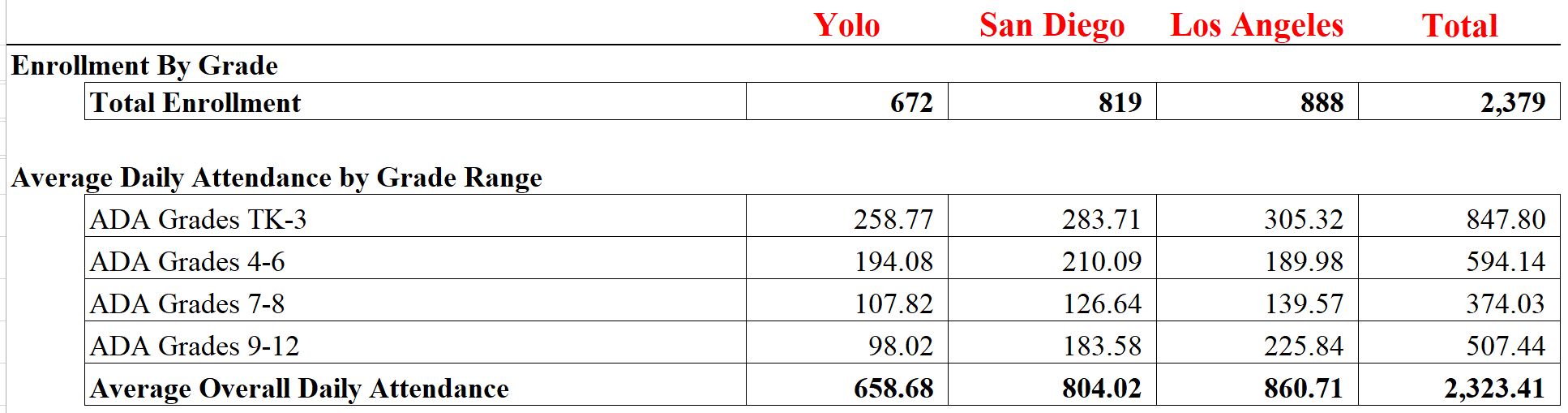 2nd Interim
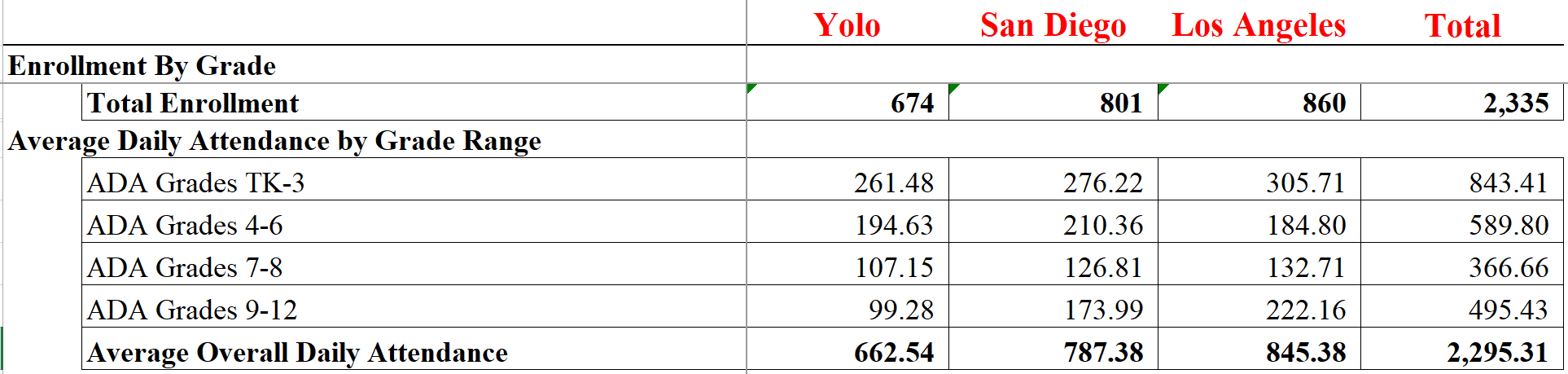 FY 23 1st Interim
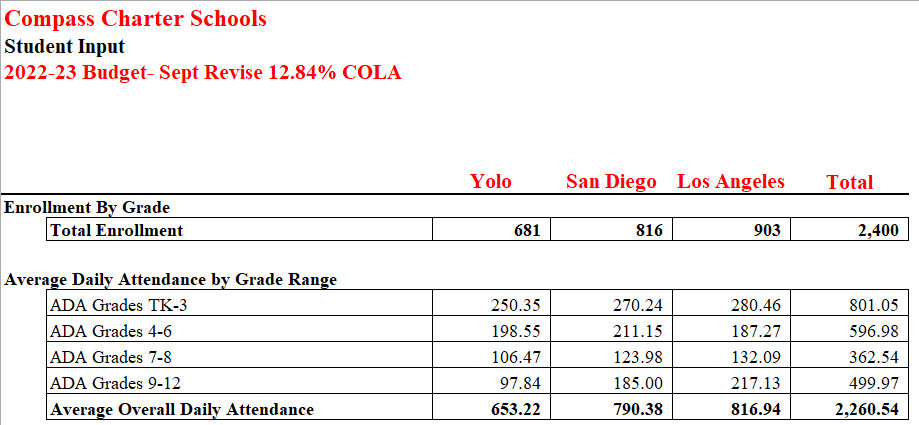 FY23 Sept revise ADA
CCS Yolo: ADA variance from 1st Interim: 3.86 increase
CCS SD: ADA variance from 1st Interim: 16.64 decrease
CCS LA: ADA variance from 1st Interim: 15.33 decrease
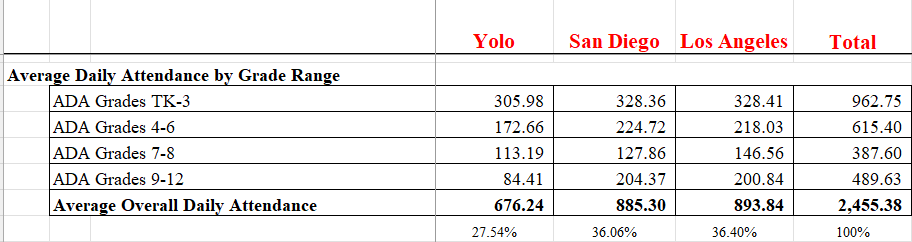 FY23 Initial
2nd Interim Budget Summary
Variance from FY23 1st Interim= $482,578- $178,604= $303,974
FY23
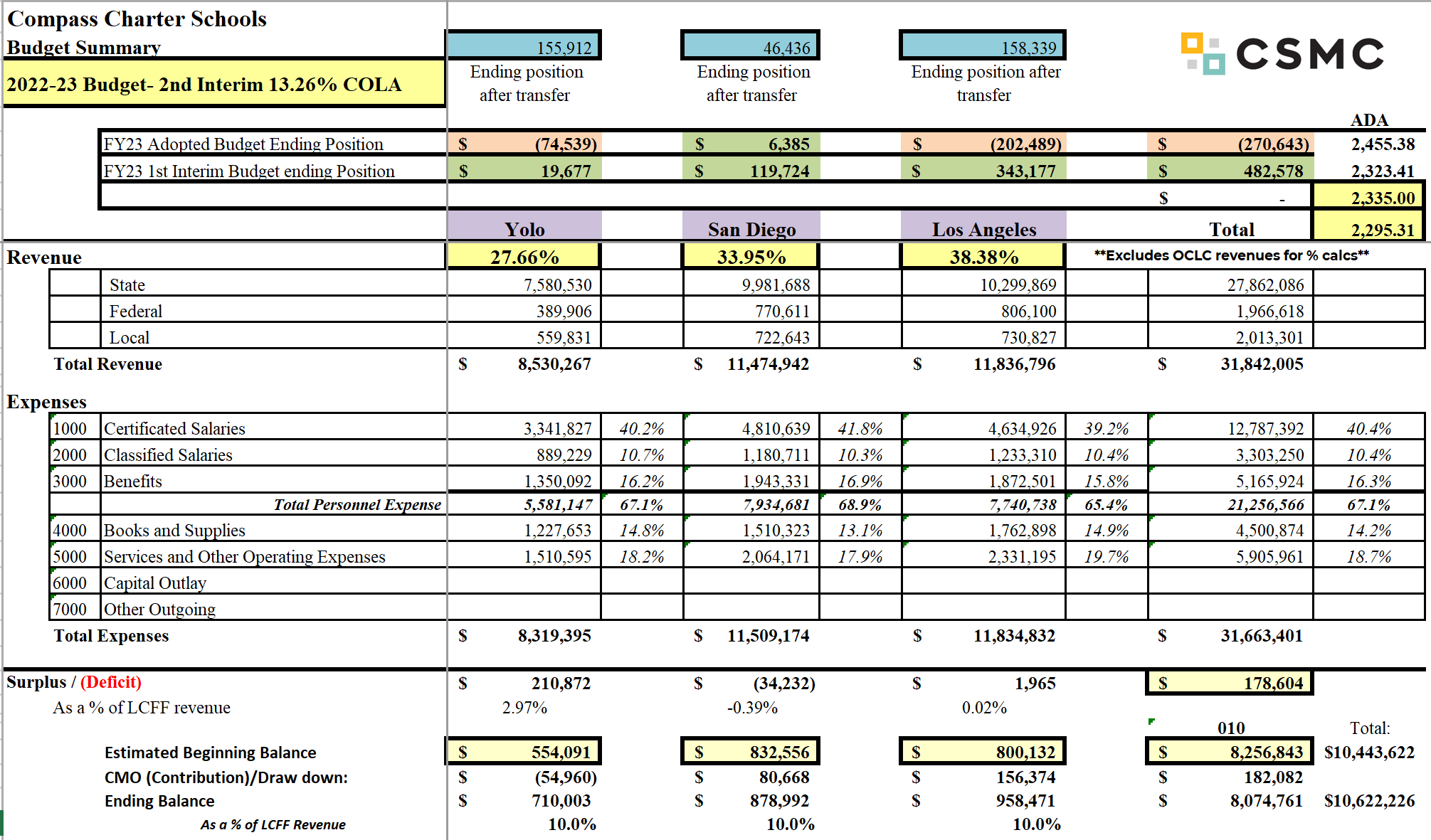 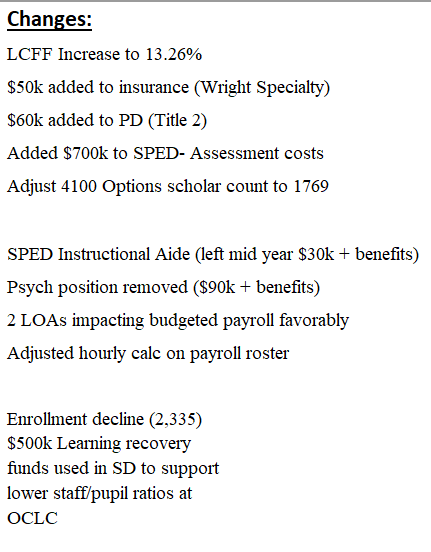 2nd Interim Budget Summary- Funding Determinations
FY23
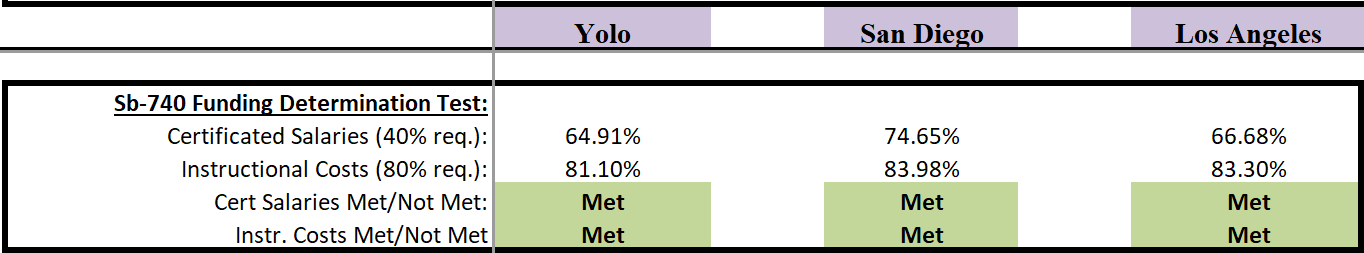 2nd Interim Budget: Los Angeles
CCS LA: ADA variance from 1st Interim: 15.33 decrease
FY23
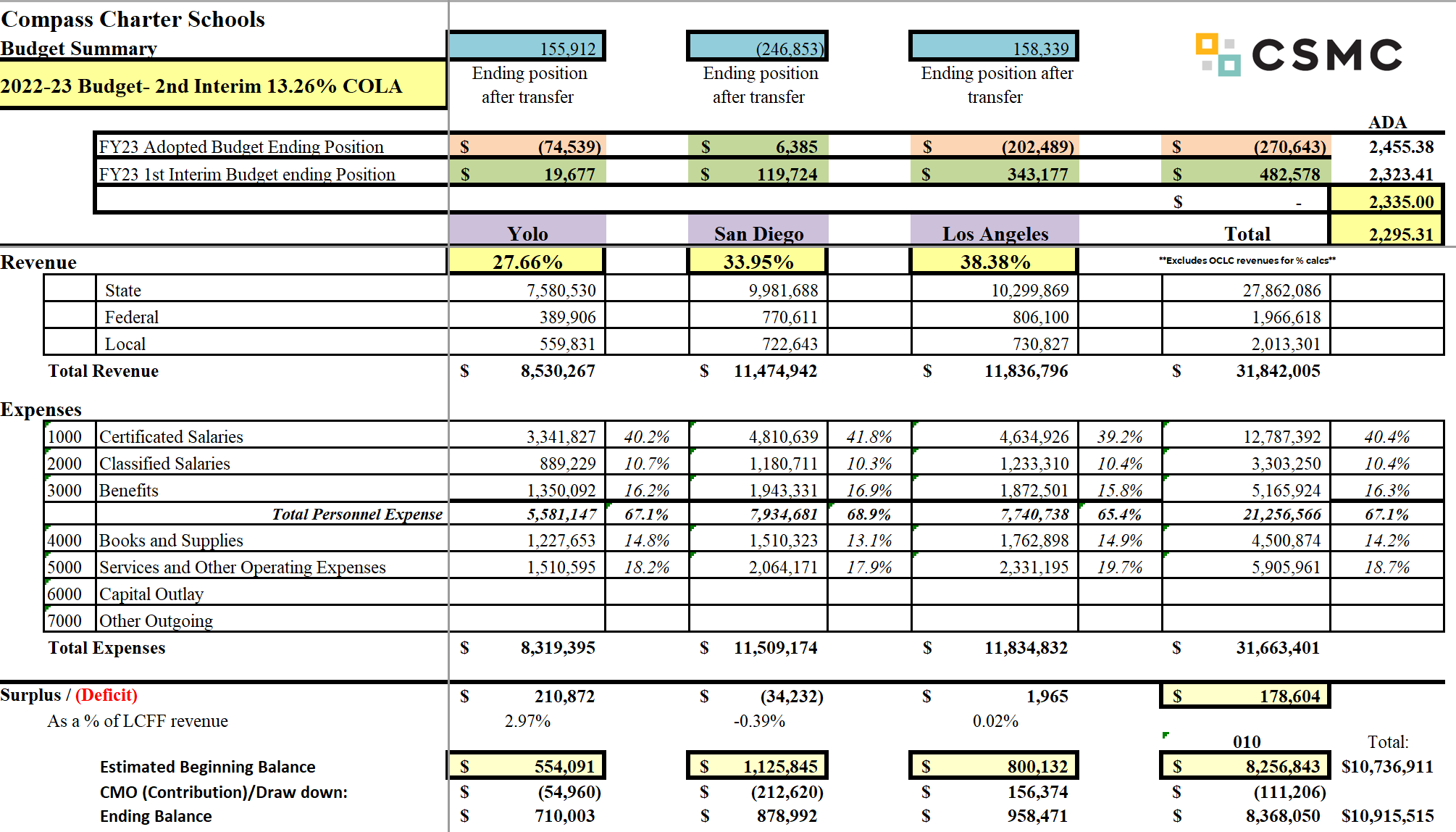 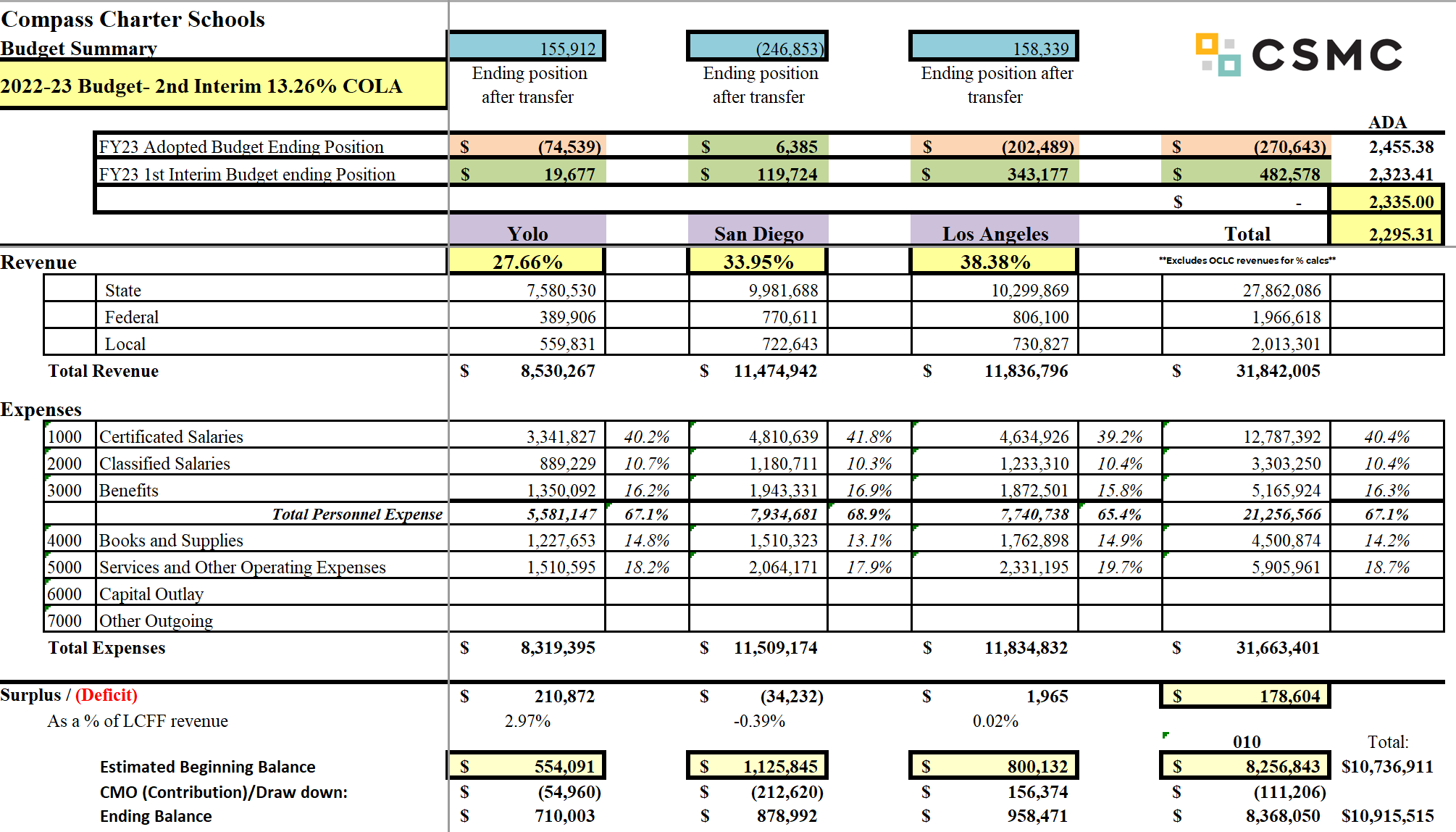 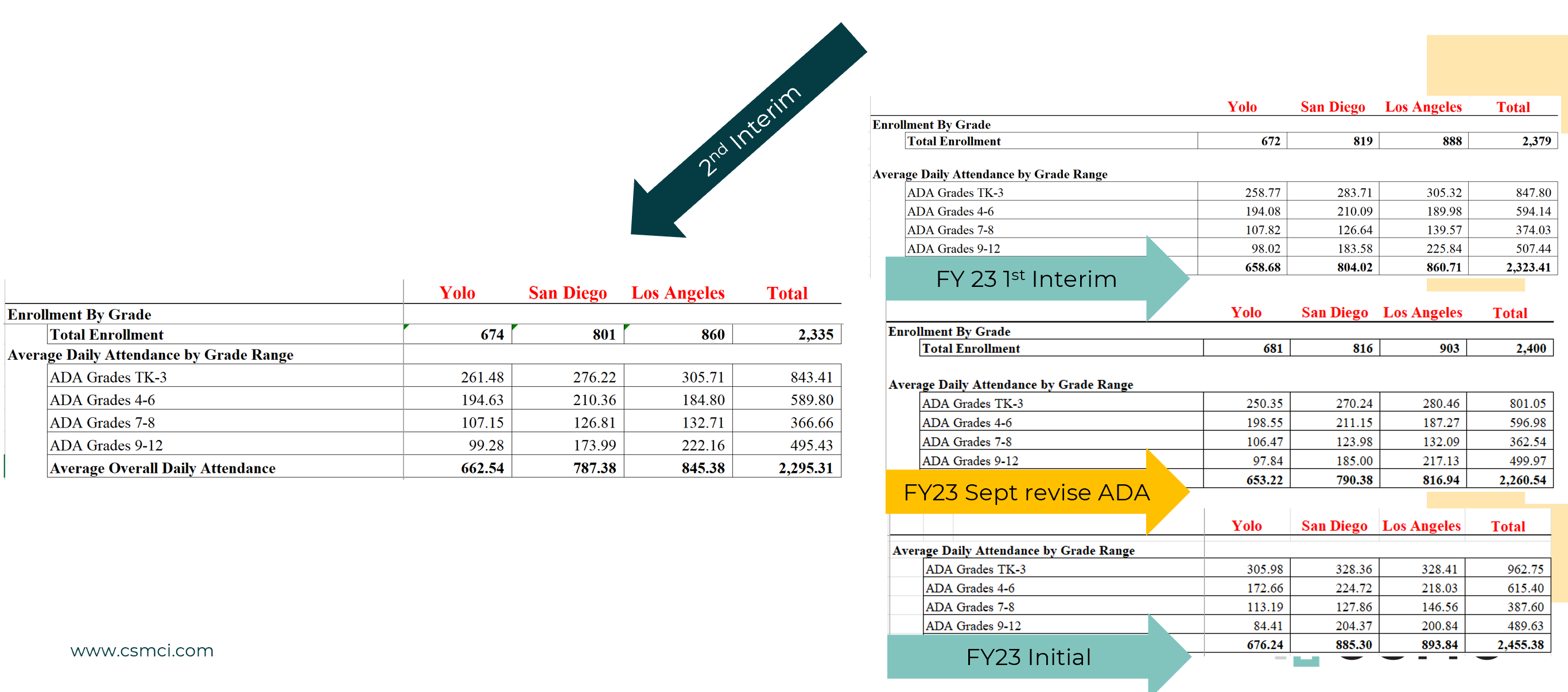 2nd Interim Budget: San Diego
CCS SD: ADA variance from 1st Interim: 16.64 decrease
FY23
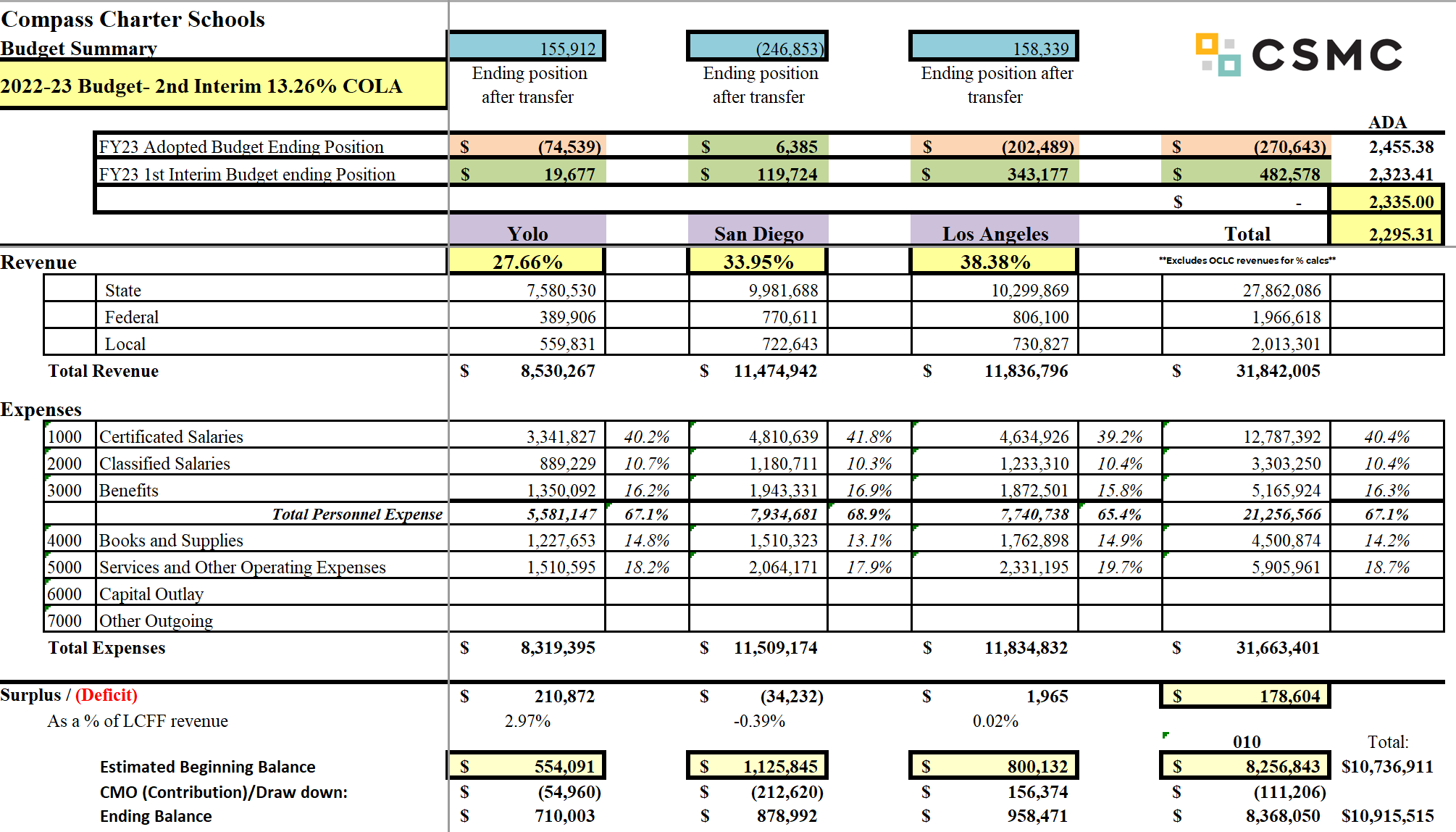 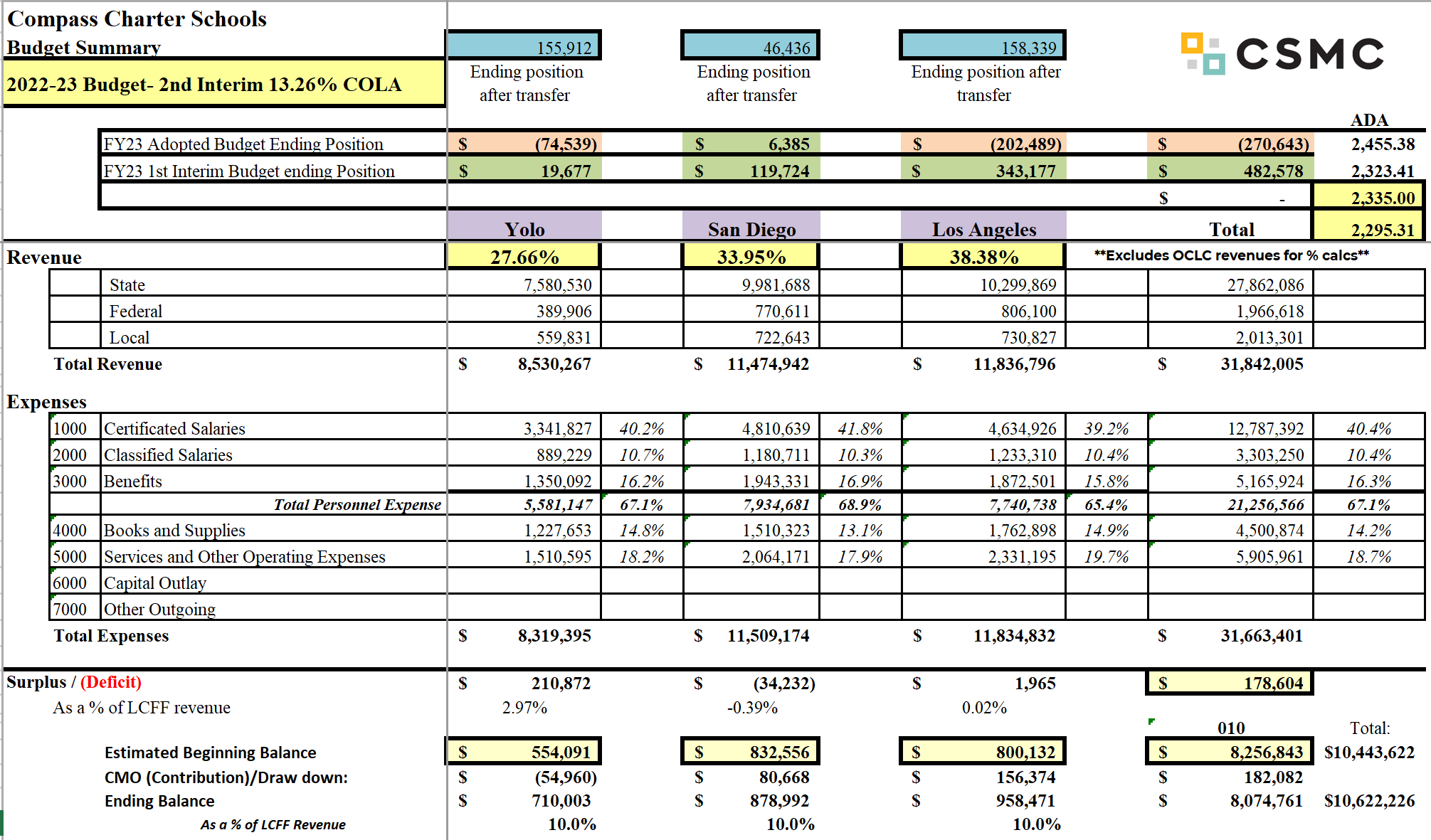 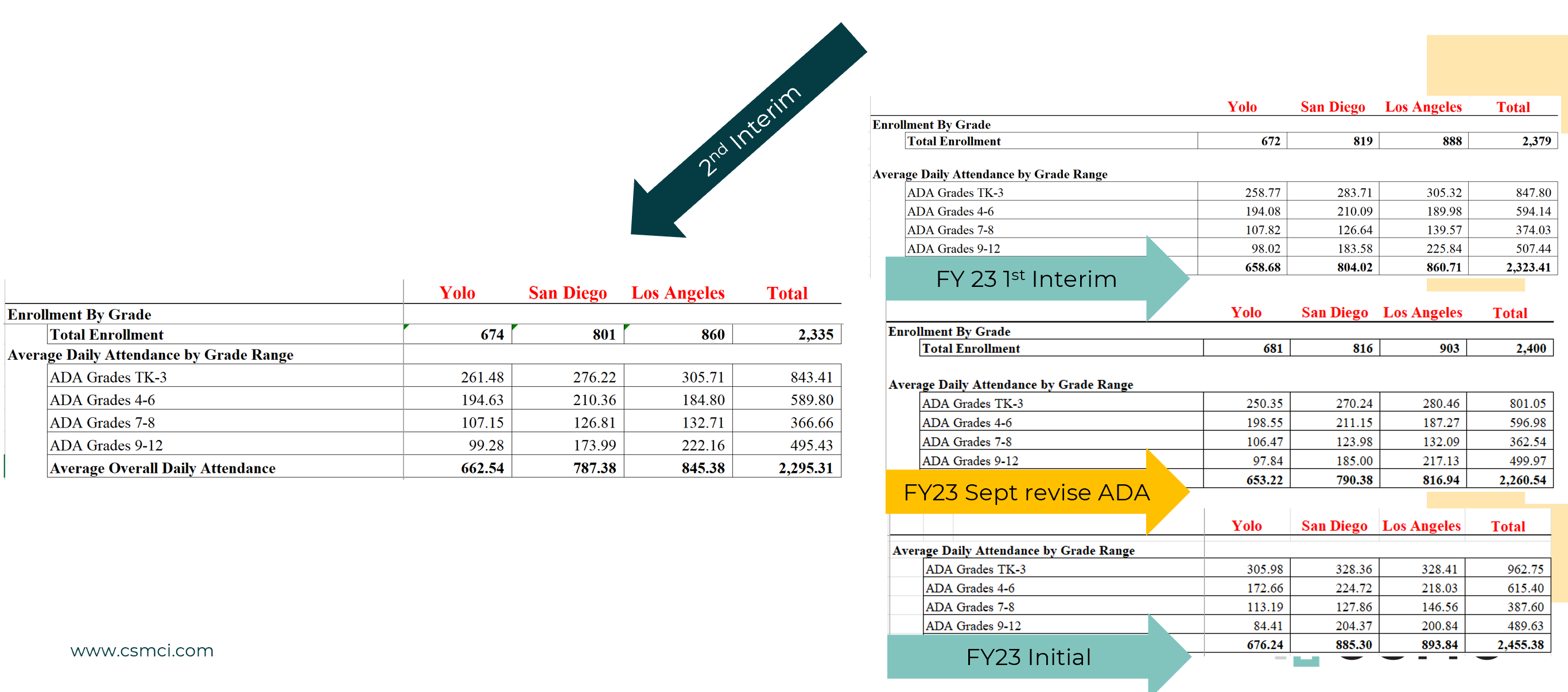 2nd Interim Budget: Yolo
CCS Yolo: ADA variance from 1st Interim: 3.86 increase
FY23
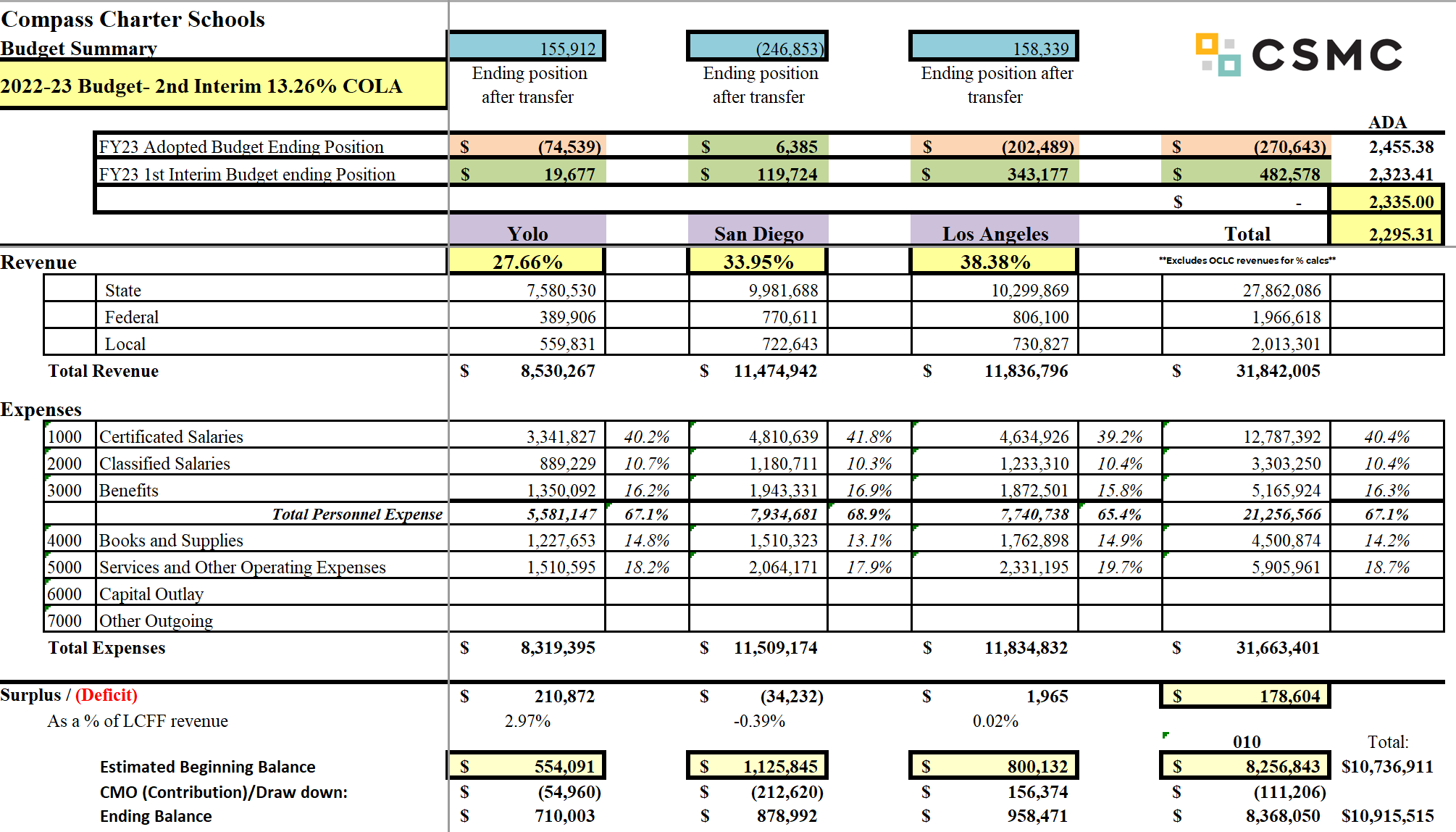 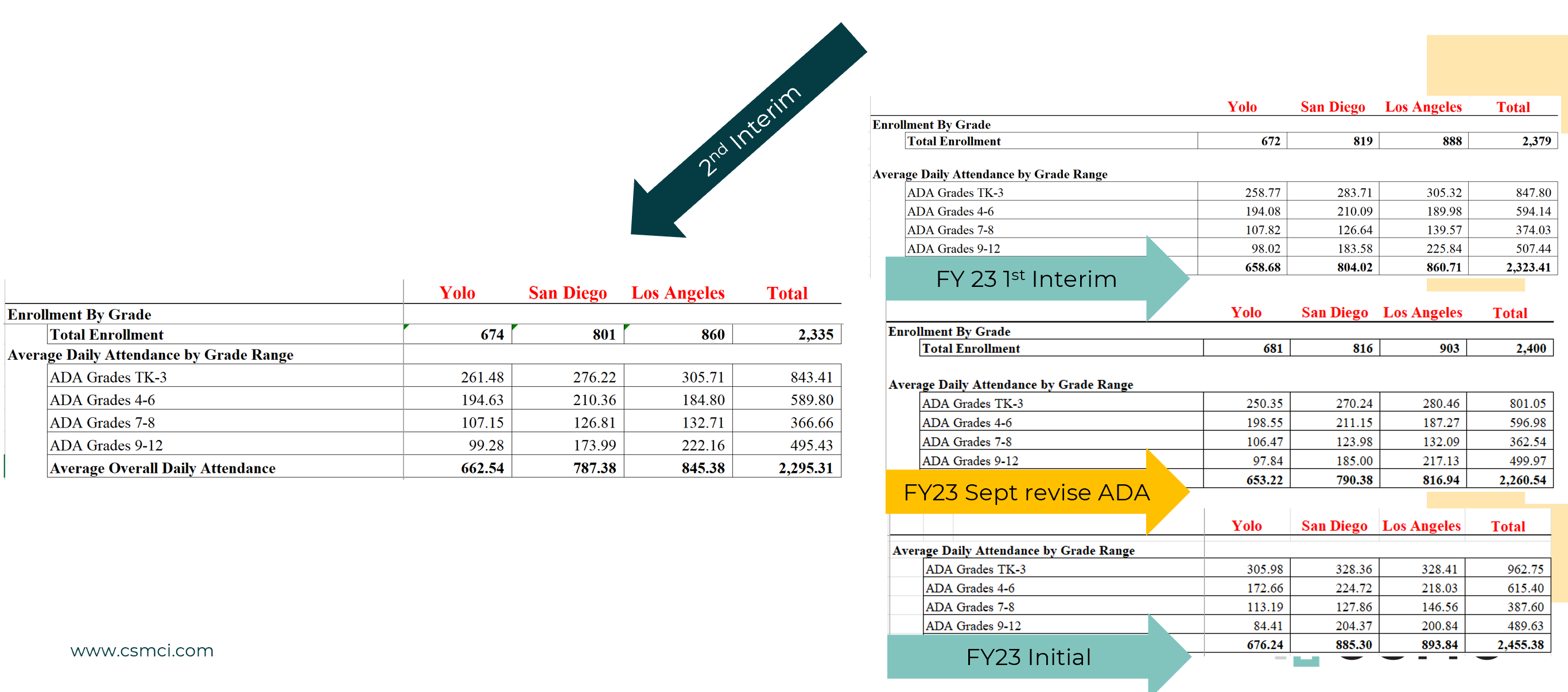 Reserve Designations
FY23
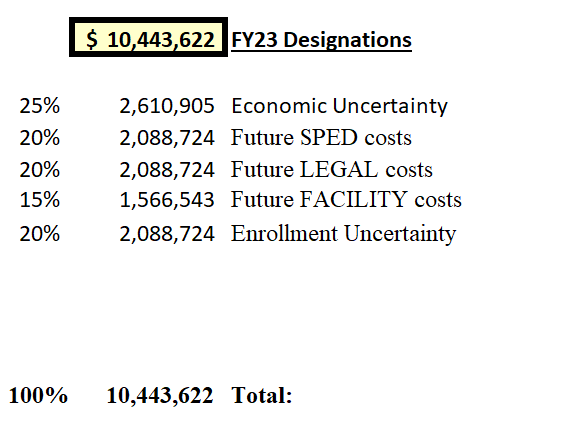